Bài 23: 
Bài toán liên quan đến phép cộng, phép trừ
[Speaker Notes: Bài giảng thiết kế bởi: Hương Thảo - tranthao121004@gmail.com]
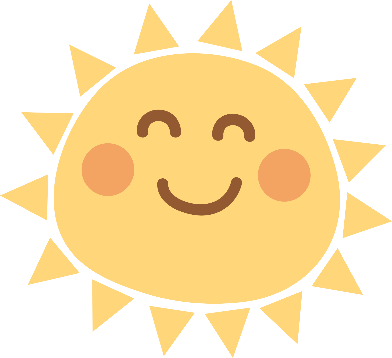 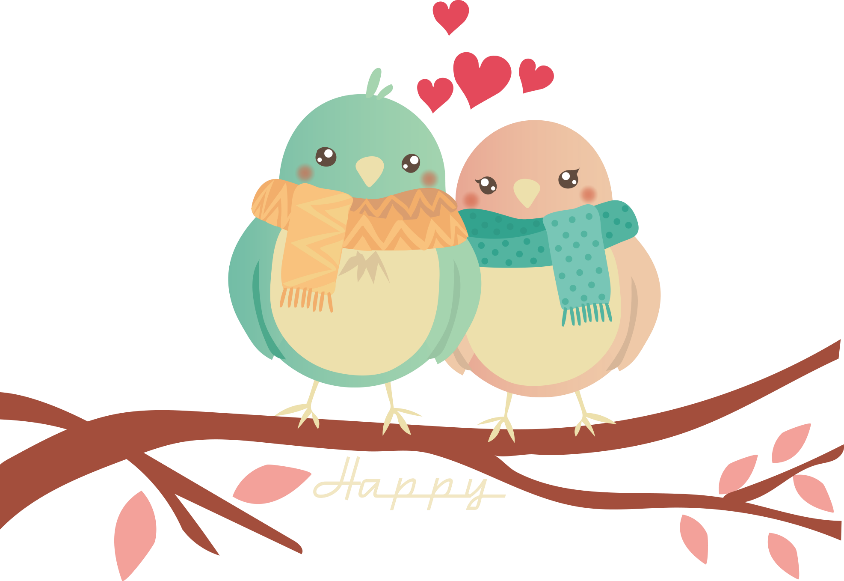 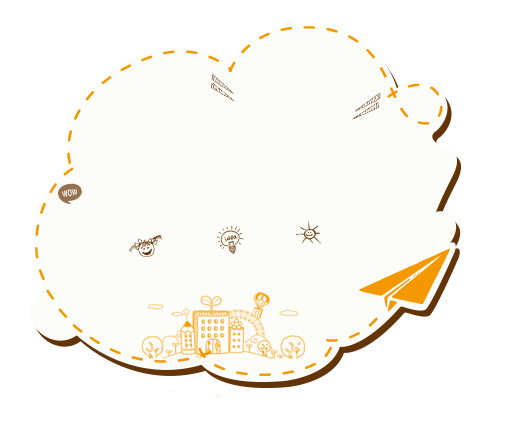 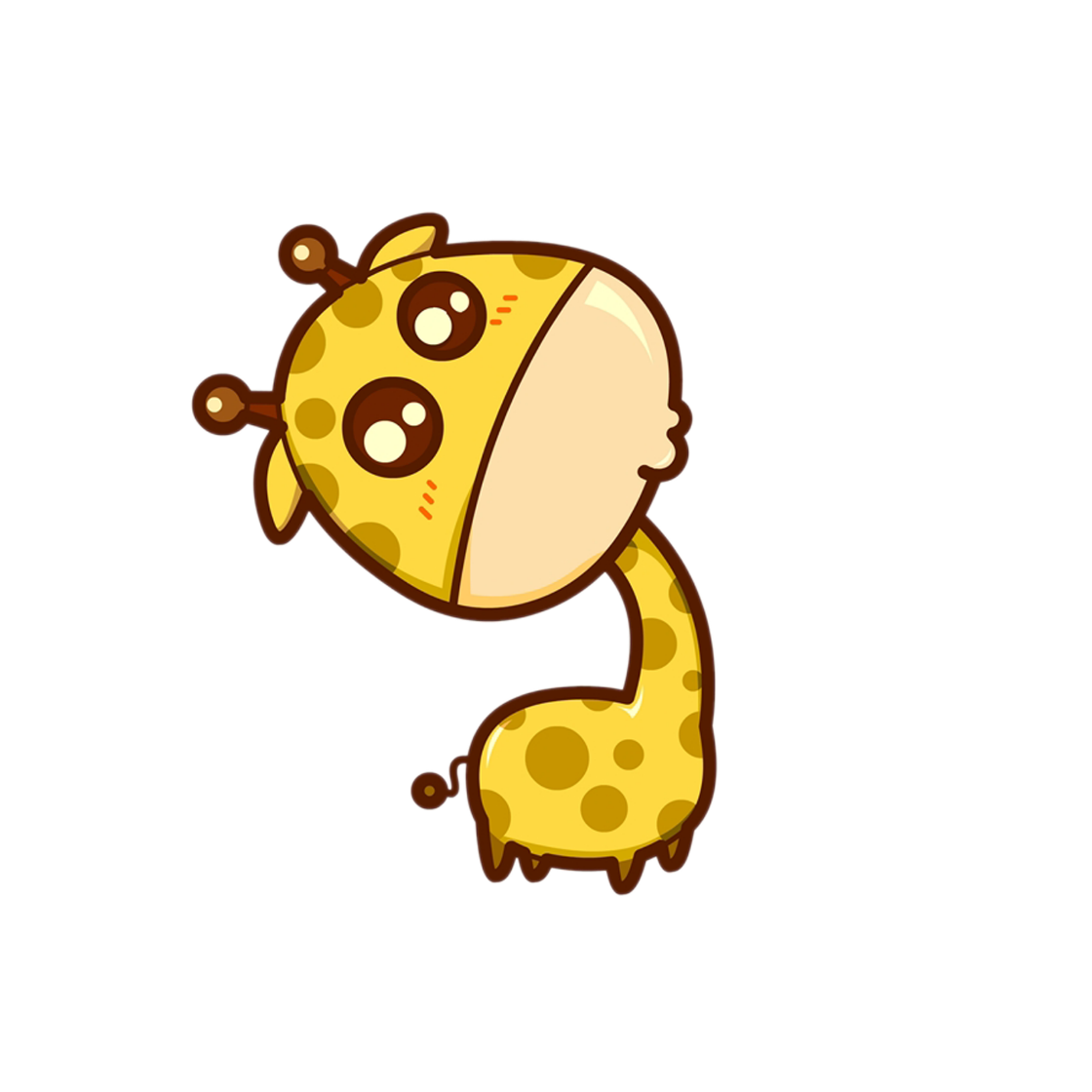 Tiết 1
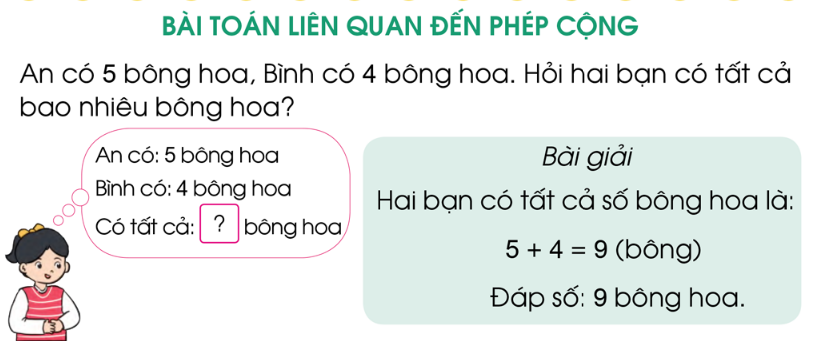 9
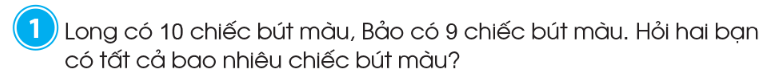 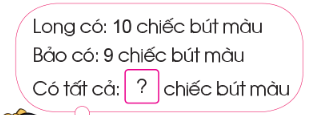 19
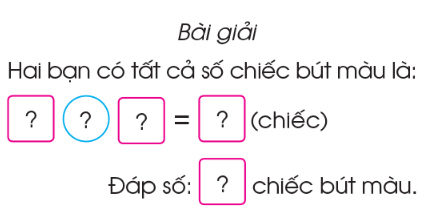 19
+
10
9
19
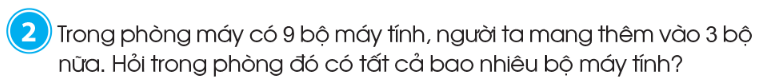 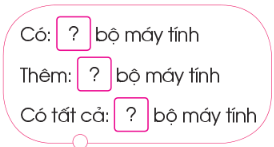 9
3
12
9
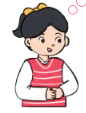 +
3
12
12
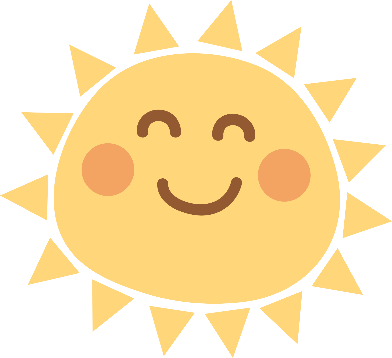 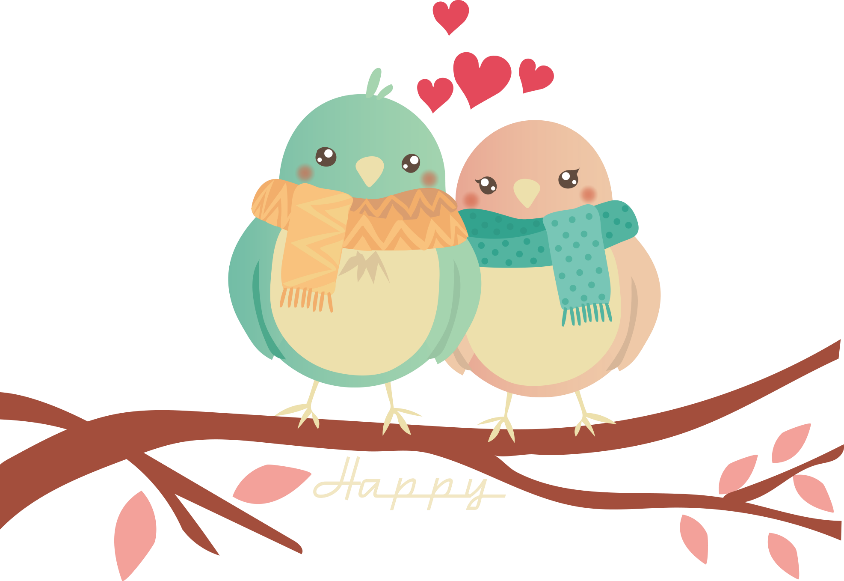 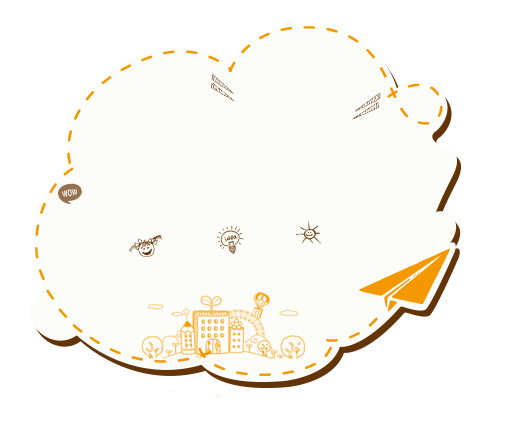 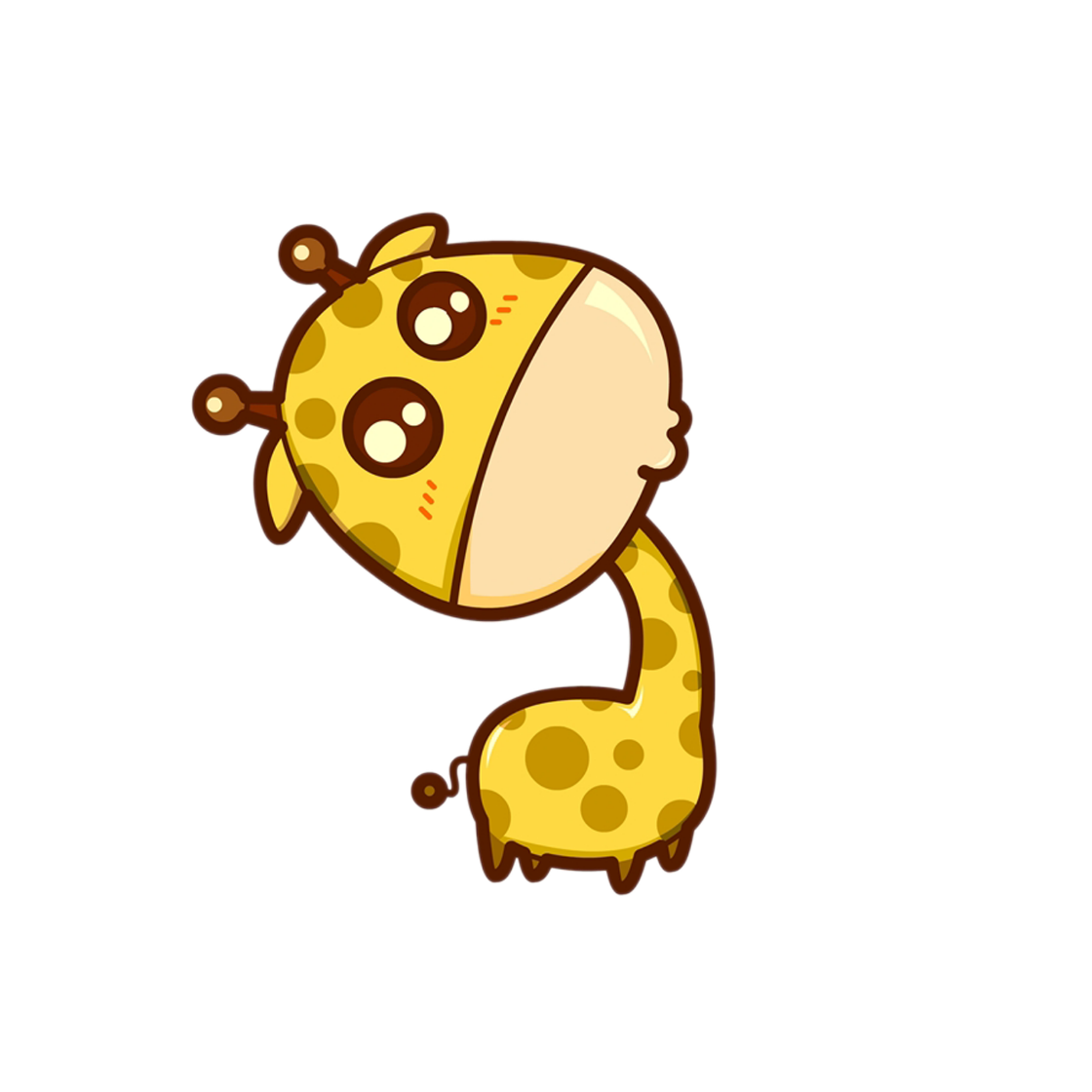 Tiết 2
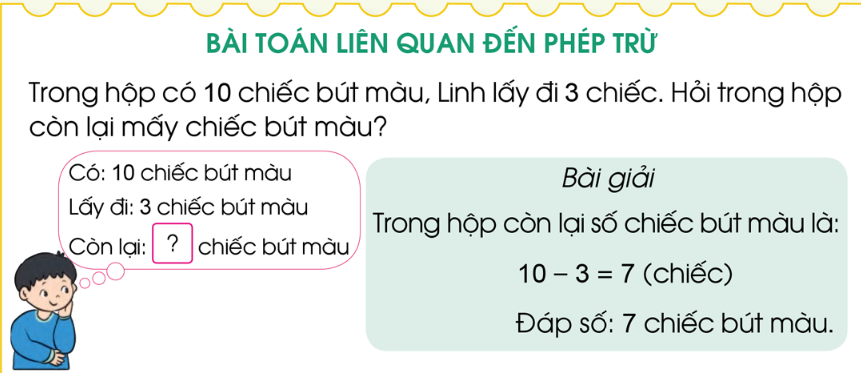 7
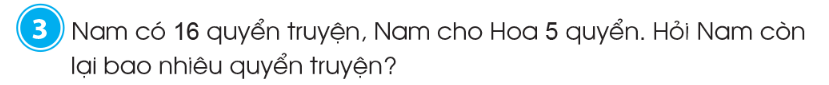 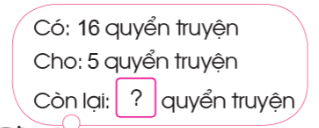 11
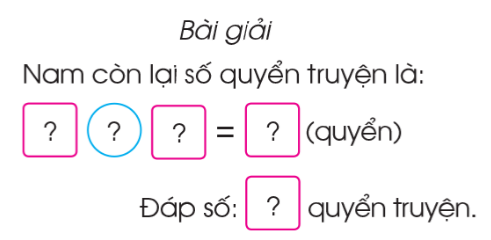 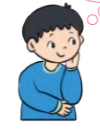 5
11
-
16
11
[Speaker Notes: Bài giảng thiết kế bởi: Hương Thảo - tranthao121004@gmail.com]
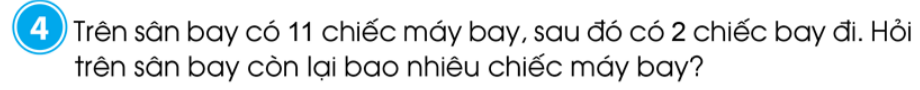 11
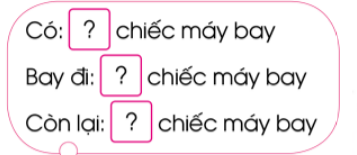 2
9
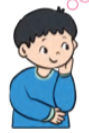 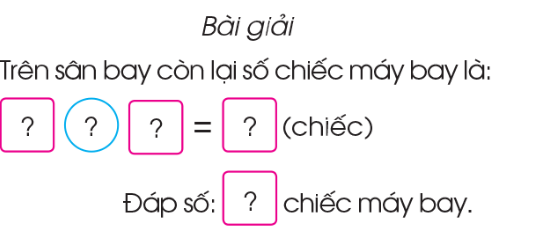 9
-
2
11
9
[Speaker Notes: Bài giảng thiết kế bởi: Hương Thảo - tranthao121004@gmail.com]
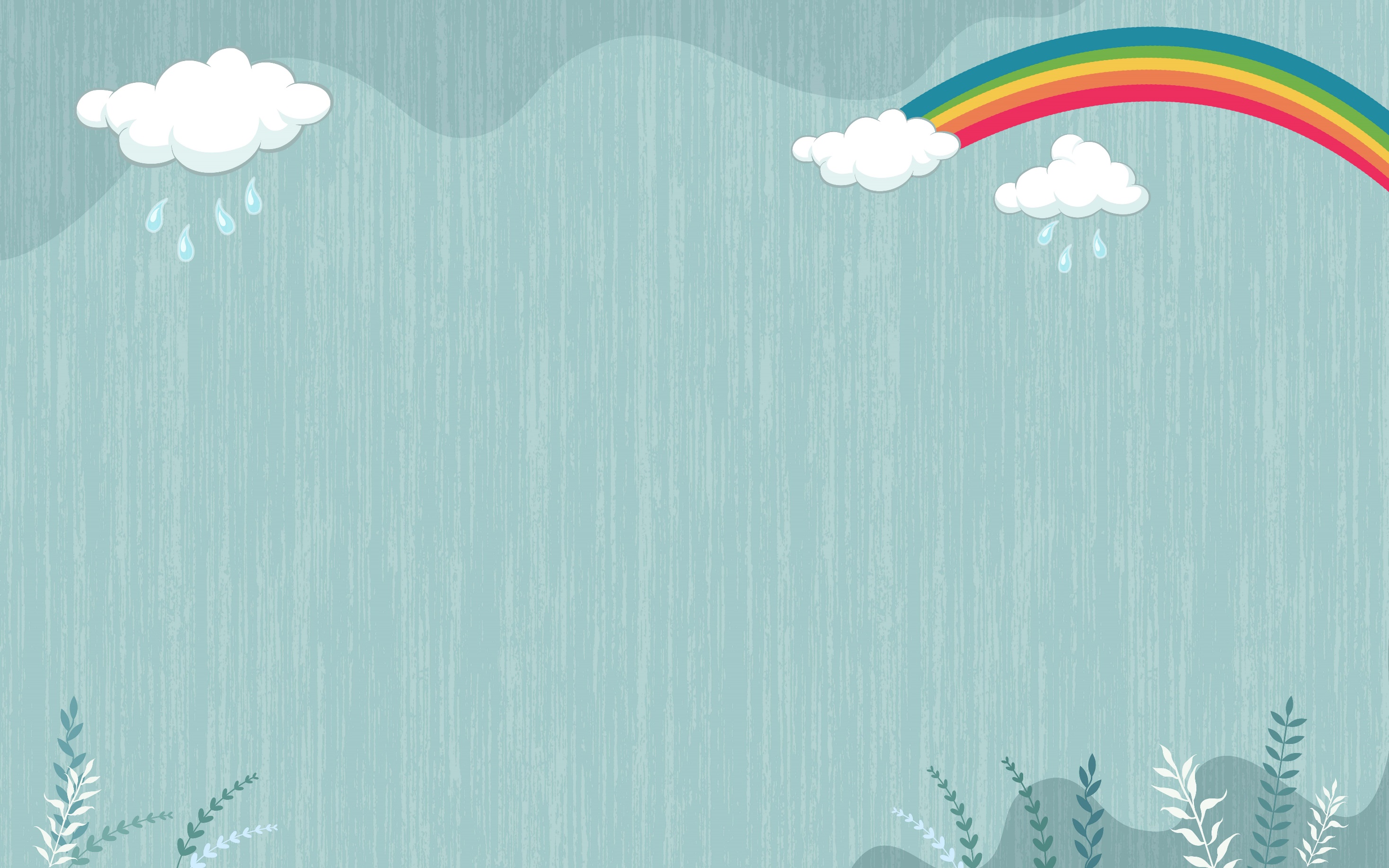 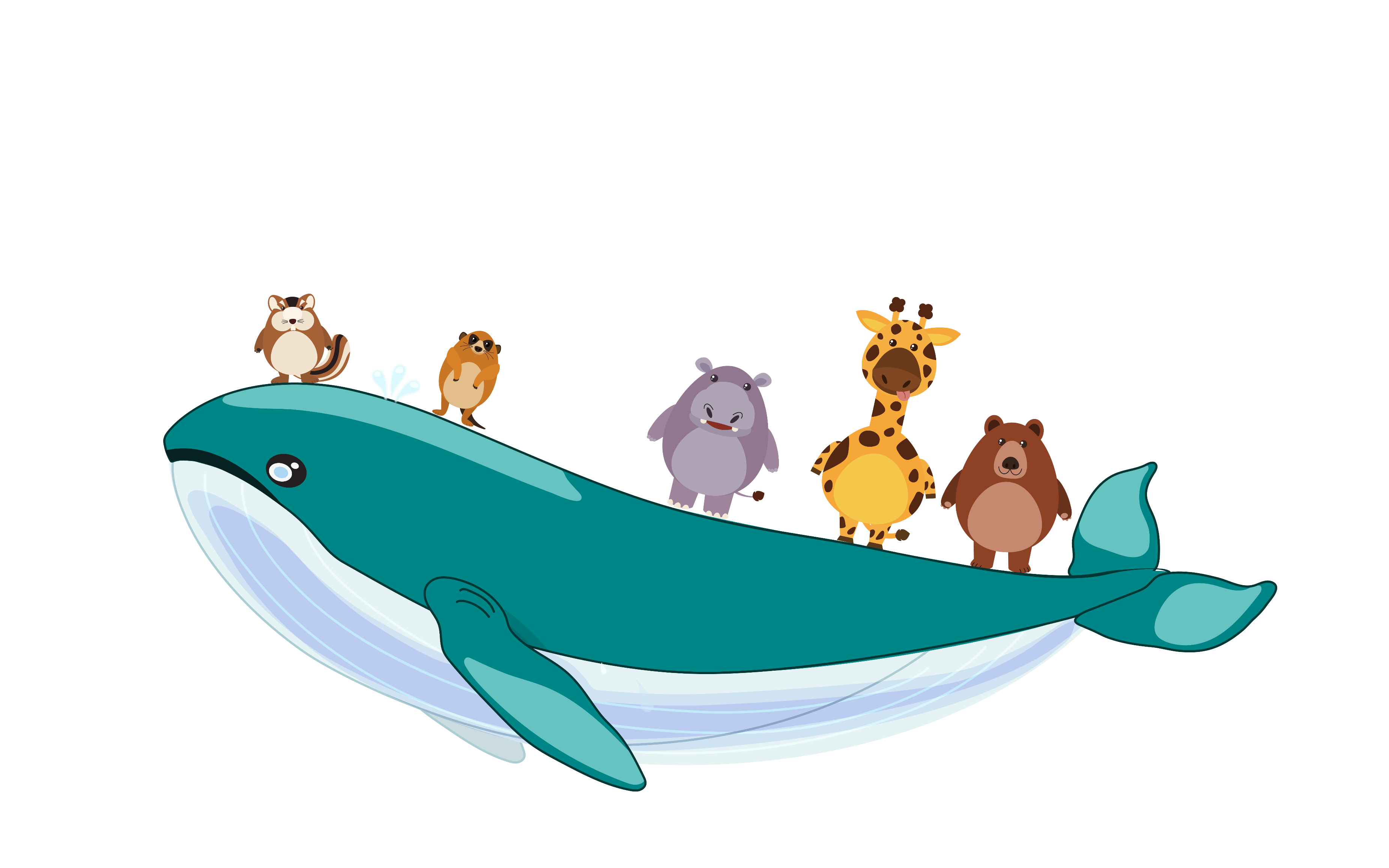 HẸN GẶP LẠI
[Speaker Notes: Bài giảng thiết kế bởi: Hương Thảo - tranthao121004@gmail.com]